УЈЕДИЊЕНО КРАЉЕВСТВО 
      ВЕЛИКЕ БРИТАНИЈЕ 
        И СЕВЕРНЕ ИРСКЕ
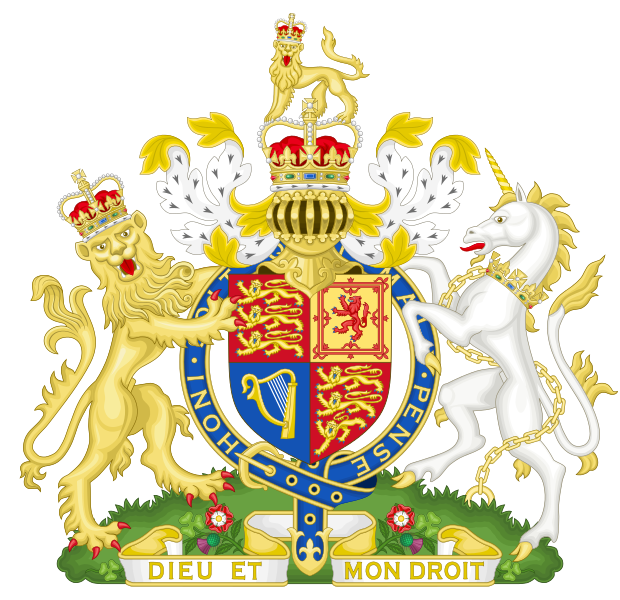 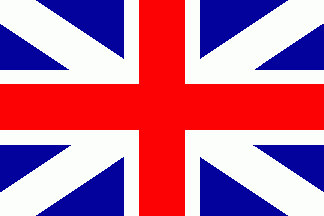 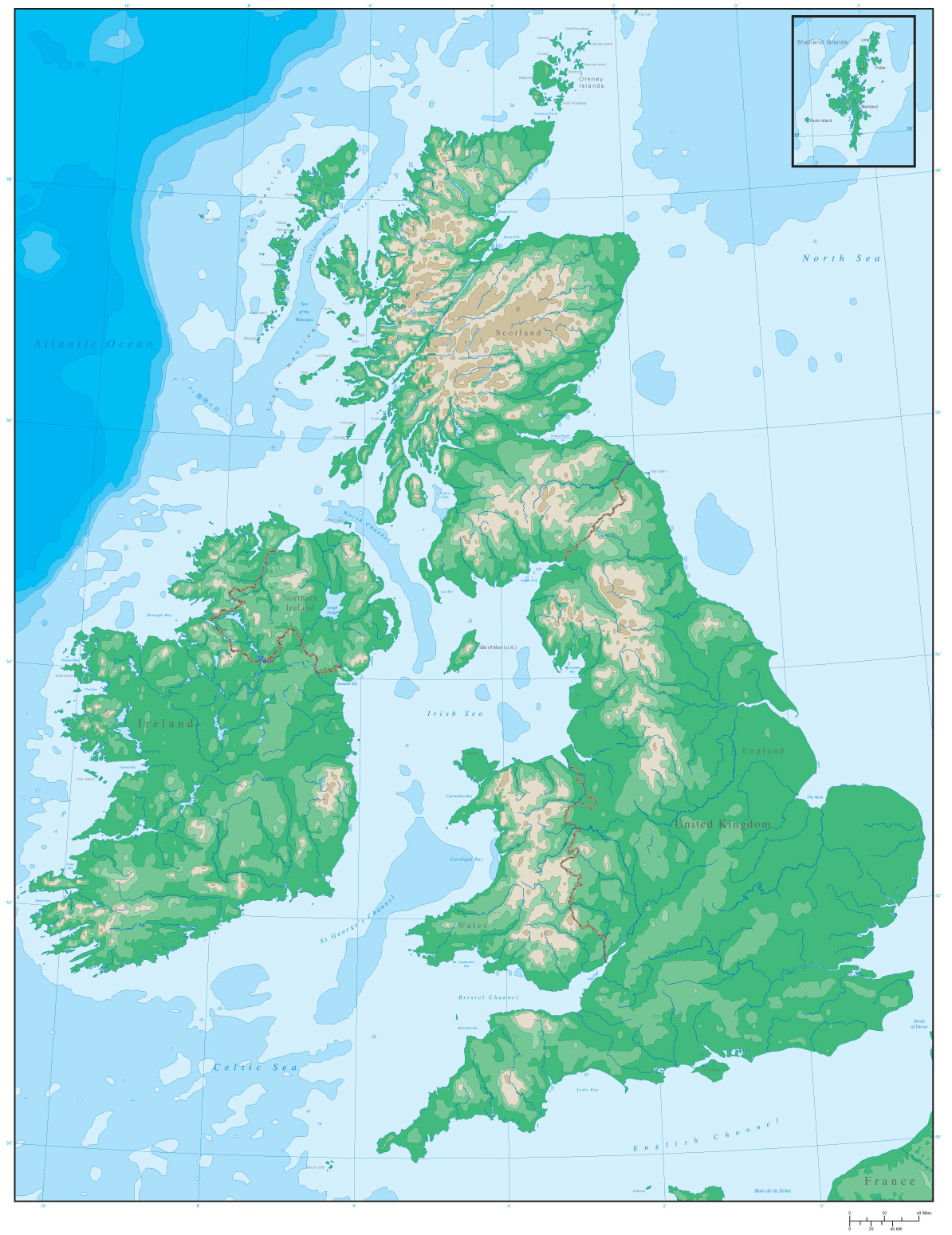 Оркнејска острва
Уједињено Краљевство је острвска држава у Западној Европи.
Шетланди
Хебриди
Административно се може поделити на четири регије.
Атлански океан
Северно море
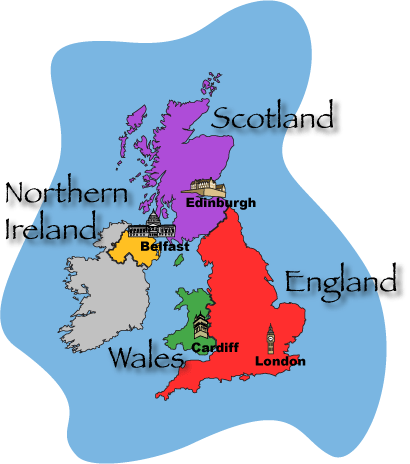 Ирско море
Ирска
Велика Британија
Ла Манш
Рељеф
Клима
- на југоистоку низија
- океанска;
- планине ниже, старе громадне;
- падавине се смањују од запада ка истоку;
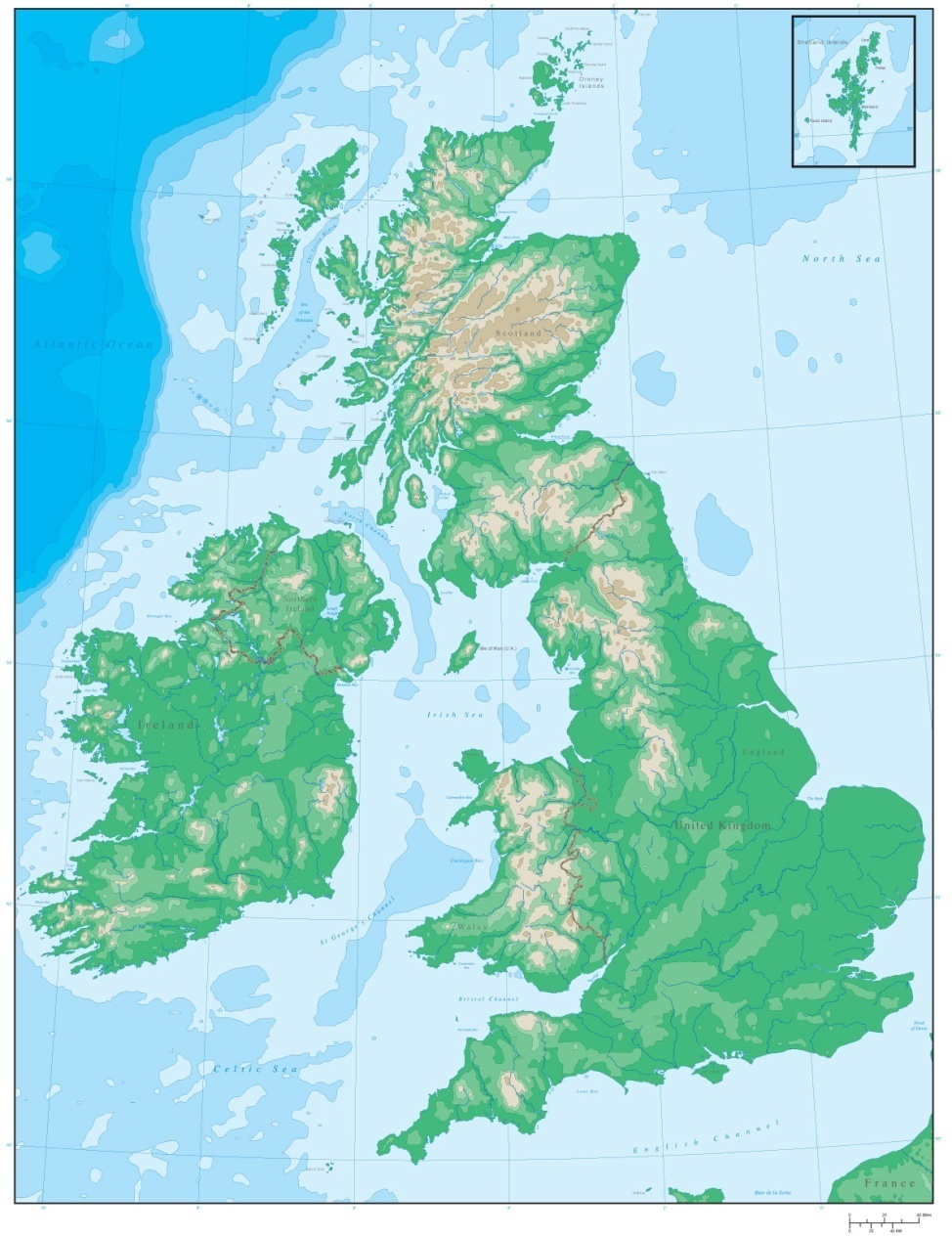 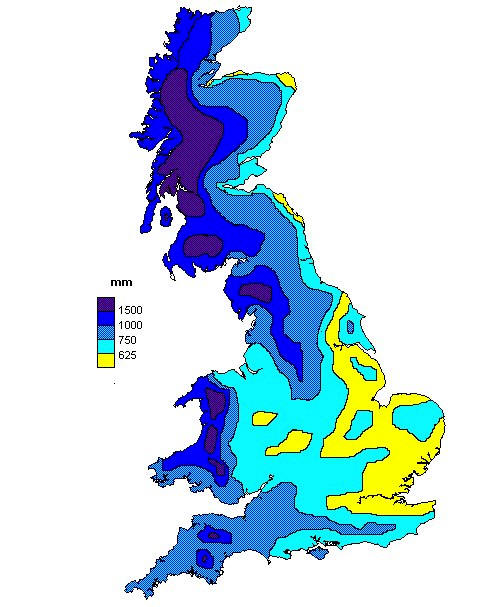 Каледонске планине
Бен Невис
Гремпиенске планине
Алстер
Пенинске планине
Камбријске планине
Становништво
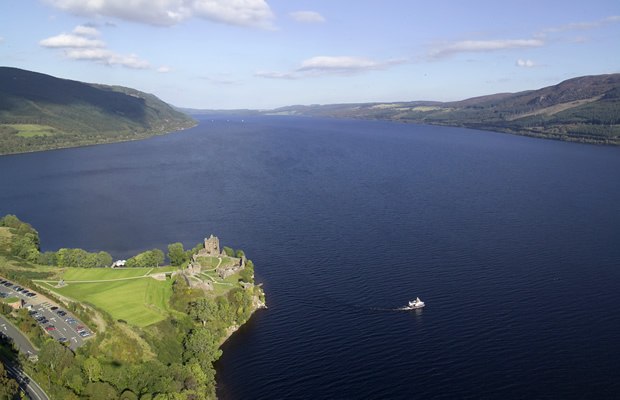 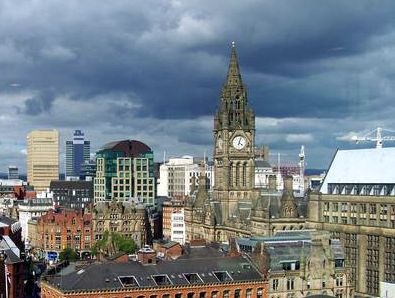 Енглези (Германи), Велшани, Шкоти и Ирци (Келти).
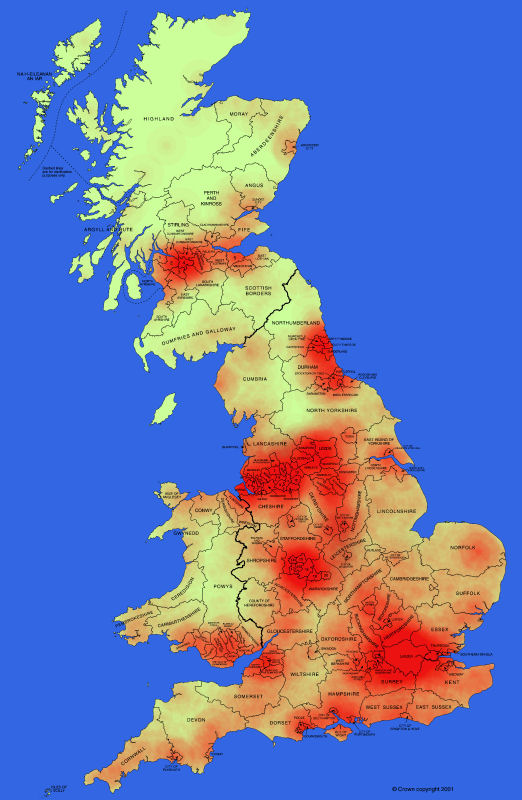 Веће реке су Темза, Трент, Северн... 
Језера су ледничког порекла. 
Најпознатије језеро је Лох Нес.
Манчестер
Ливерпул
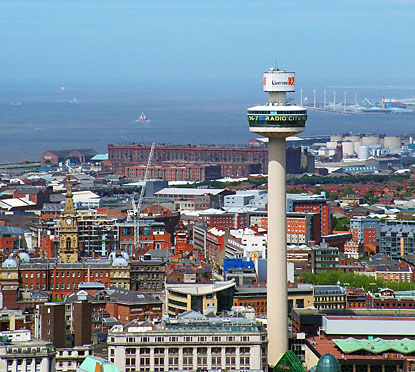 Густина насељености
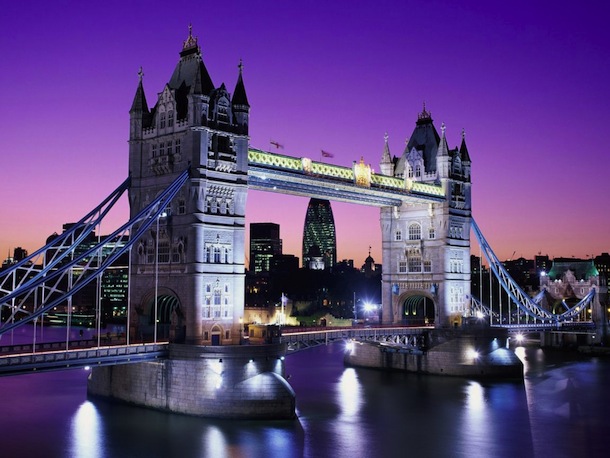 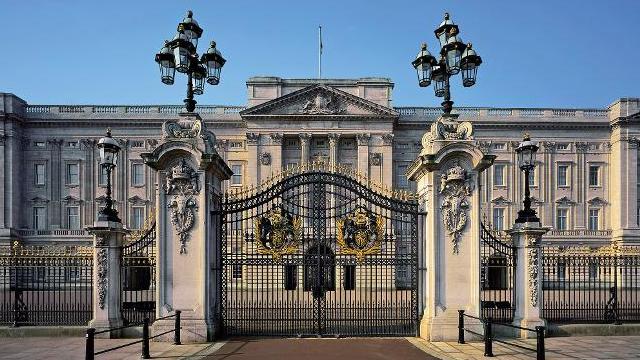 Тауер бриџ
Бакингемска палата
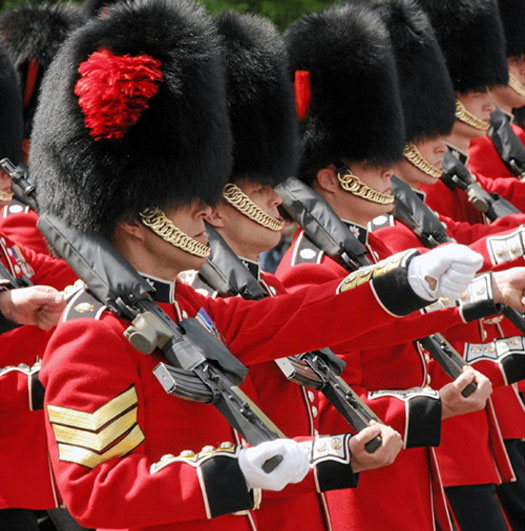 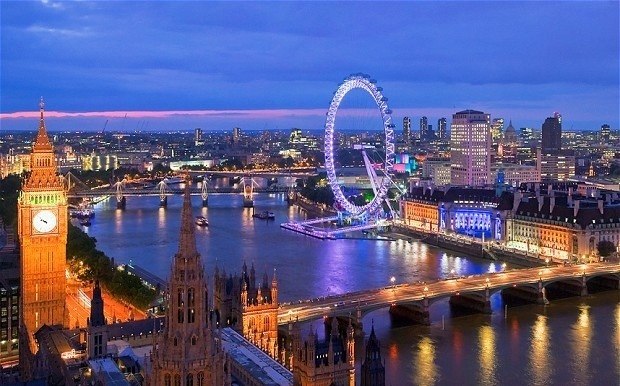 Почасна гарда
Биг Бен и Миленијумски точак
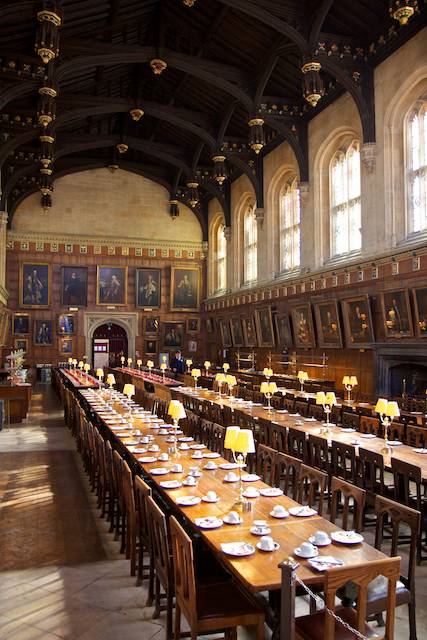 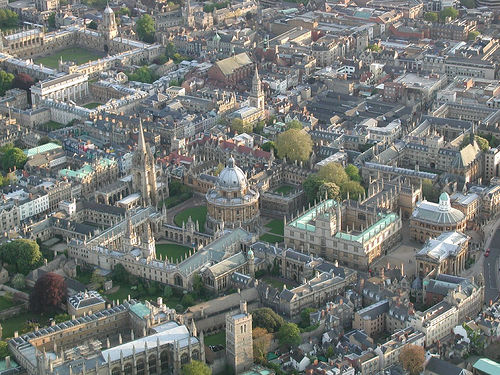 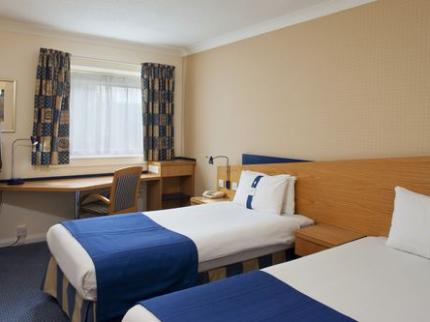 Оксфорд
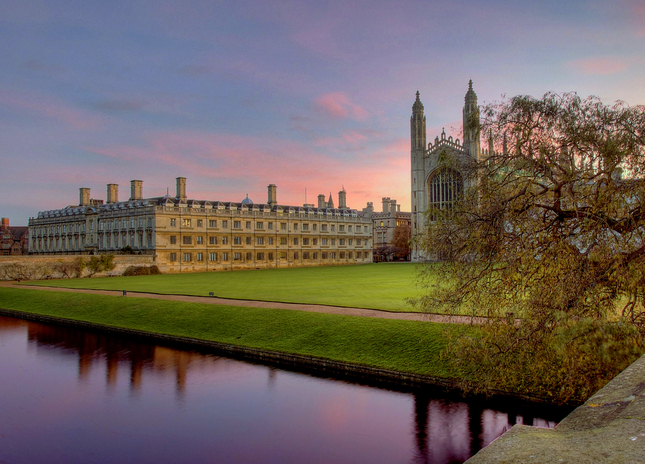 Кембриџ
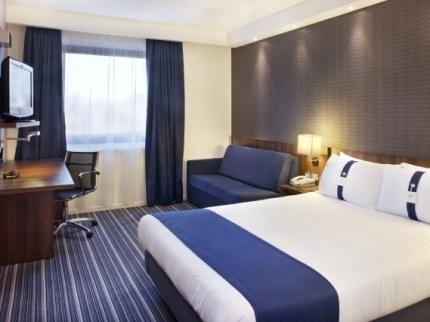 Трпезарија у Оксфорду
Привреда
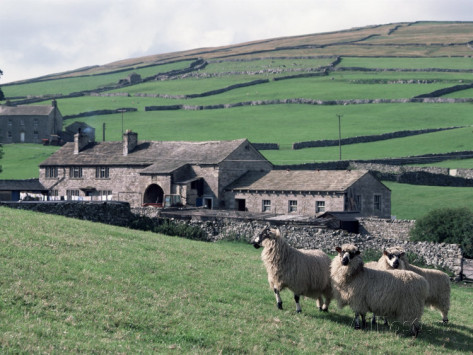 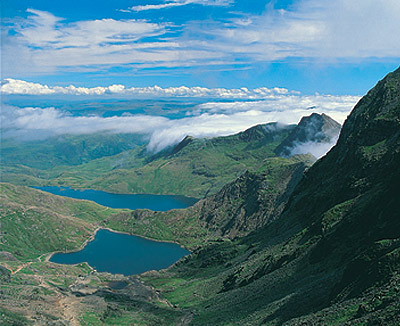 Сточарство, земљорадња, текстилна, прехрамбена, хемијска, електроиндустрија, трговина, туризам.
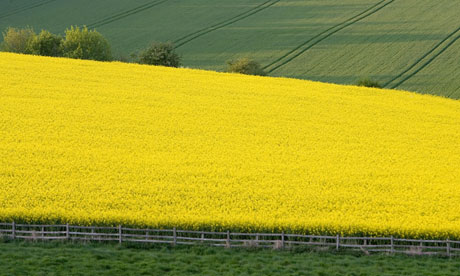 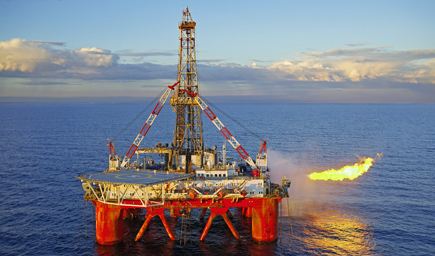 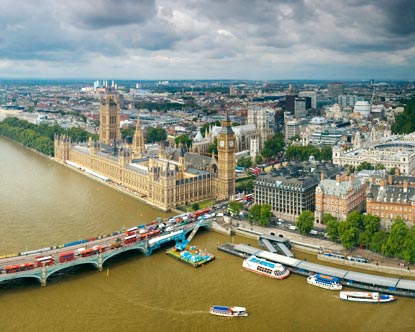 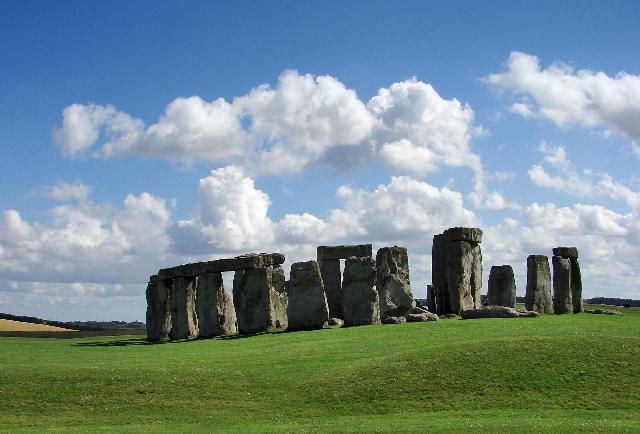 Темза и Бакингемска палата
Стоунхеџ
Клифови, Седам сестара
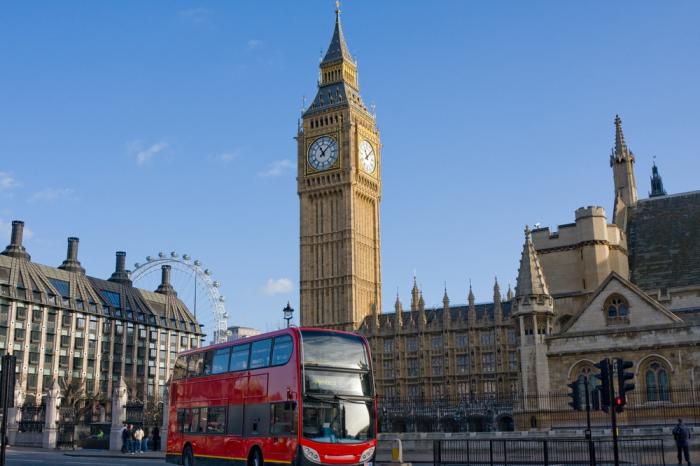 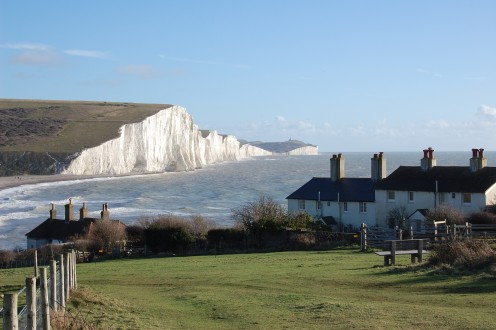 Лондон, дабл декер, Биг Бен
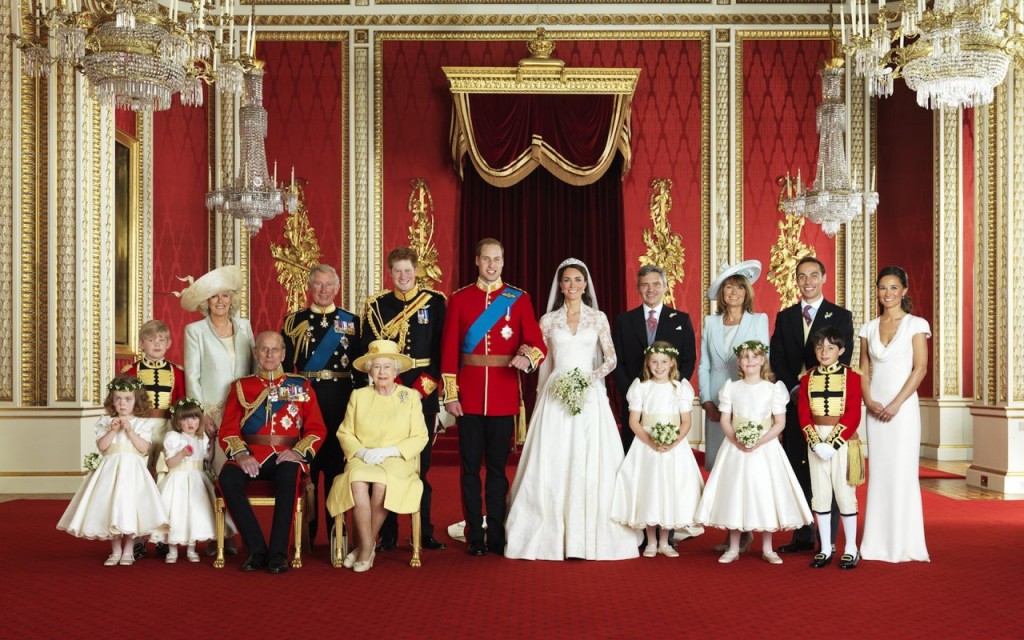 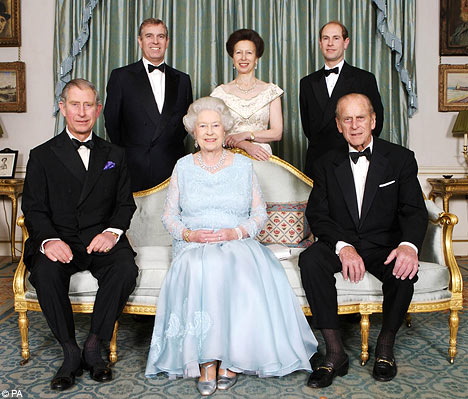 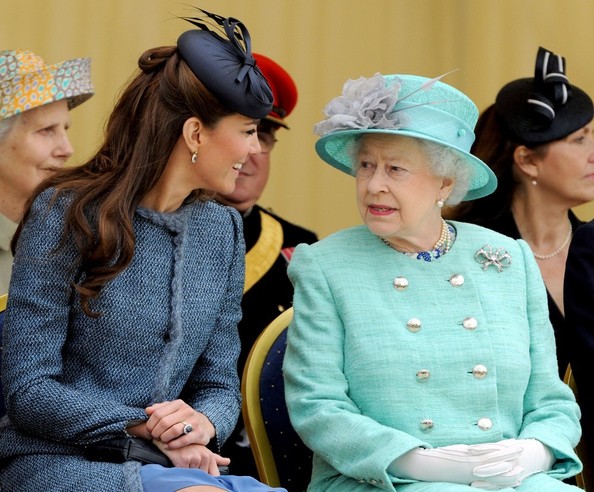 Британска краљевска породица
К   Р   А   Ј

              ХВАЛА  НА  ПАЖЊИ


                  Гордана Васић

               Уљма, април 2014.